Помнить… и никогда не забывать!Международный ДЕНЬ памяти жертв Холокоста
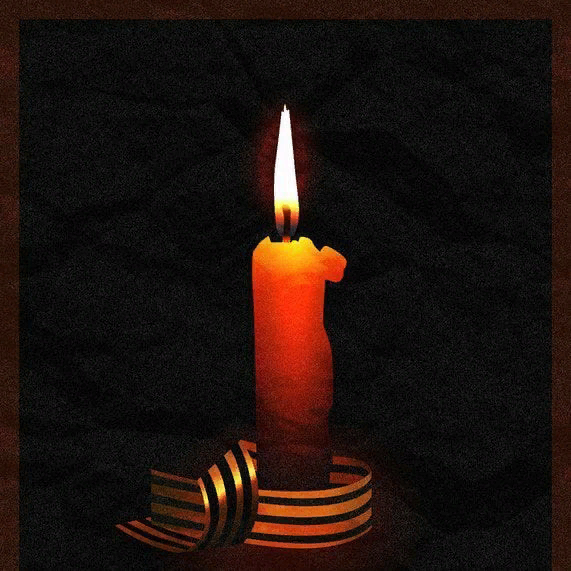 Холокост: память и предупреждение.
Холокост - «всесожжение». «уничтожение огнём», а также «жертвоприношение посредством огня».
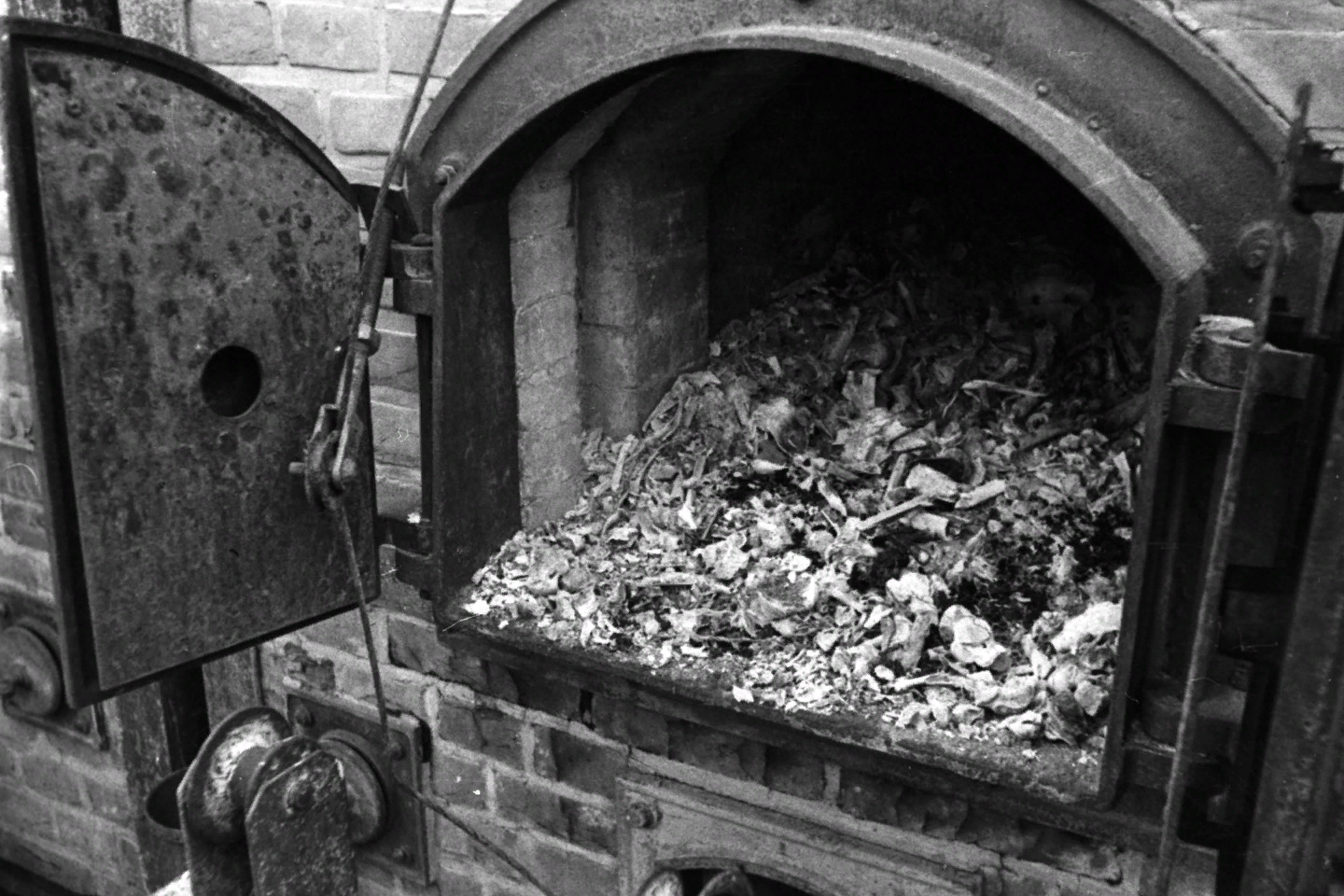 Холокост имеет свою географию
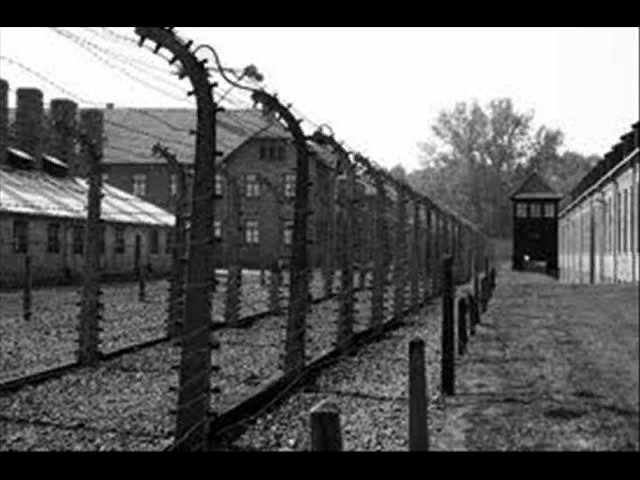 Освенцим (Аушвиц)
Бухенвальд
Треблинка
Саласпилс
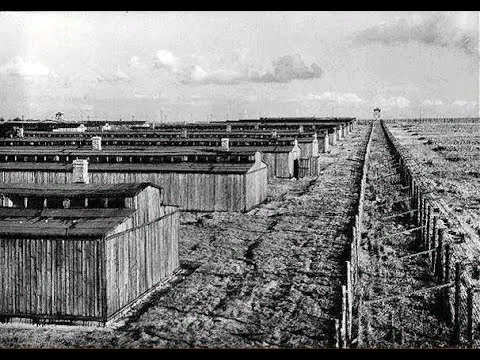 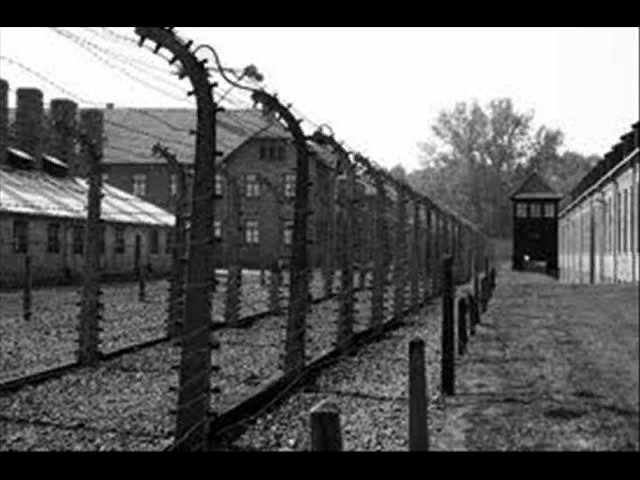 Холокост имеет свое начало
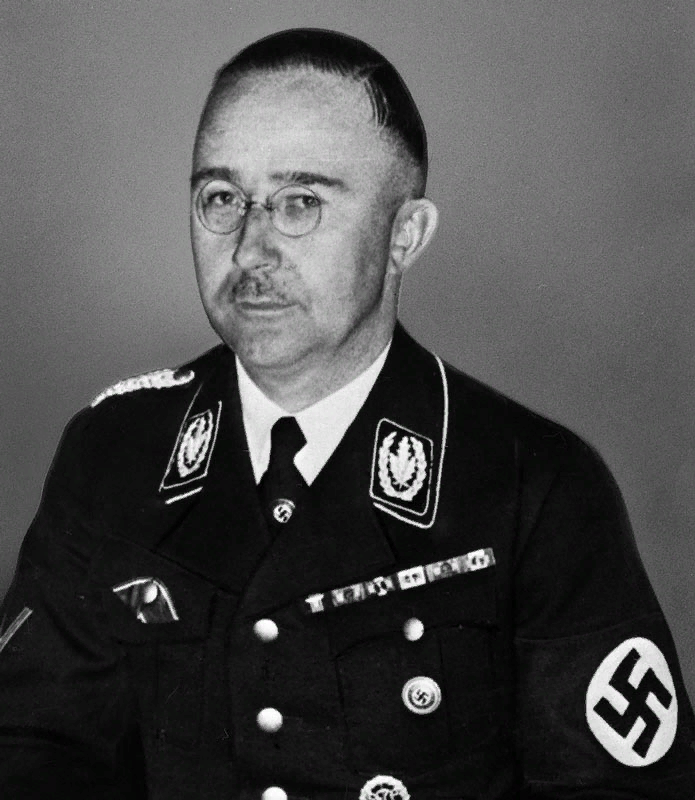 „То, что может произойти с русским или чехом, меня абсолютно не интересует. Будут ли они живы или умрут с голоду, как скоты, — для меня это имеет значение только в том смысле, что лица, принадлежащие к этим национальностям, будут нам нужны в качестве рабов. Если десять тысяч русских женщин, которые роют нам траншеи, упадут на землю мёртвыми от усталости, мне это безразлично, важно, чтобы нужные нам траншеи были вырыты.“
Холокост имеет свое начало
Холокост, это вид геноцида, который касался только евреев, а вот геноцид — это общее понятие, которое во время Второй Мировой применялось и к славянам, и к цыганам, так как все эти народы, Гитлер считал недочеловеками и хотел в перспективе их тотально уничтожить, как и евреев, но евреев все-таки сильнее.
Холокост-сожженный целиком, геноцид-убиваю род, племя.
Холокост имеет и свои цифры
Холокост –унес жизни 6 миллионов евреев, почти 3 миллиона из которых были советскими гражданами. На оккупированных территориях, входящих ныне в Российскую Федерацию, действовало 41 гетто, в которых методично истреблялось еврейское население. Еврейские гетто были в Калуге, Орле, Смоленске, Твери, Брянске, Пскове и других местах
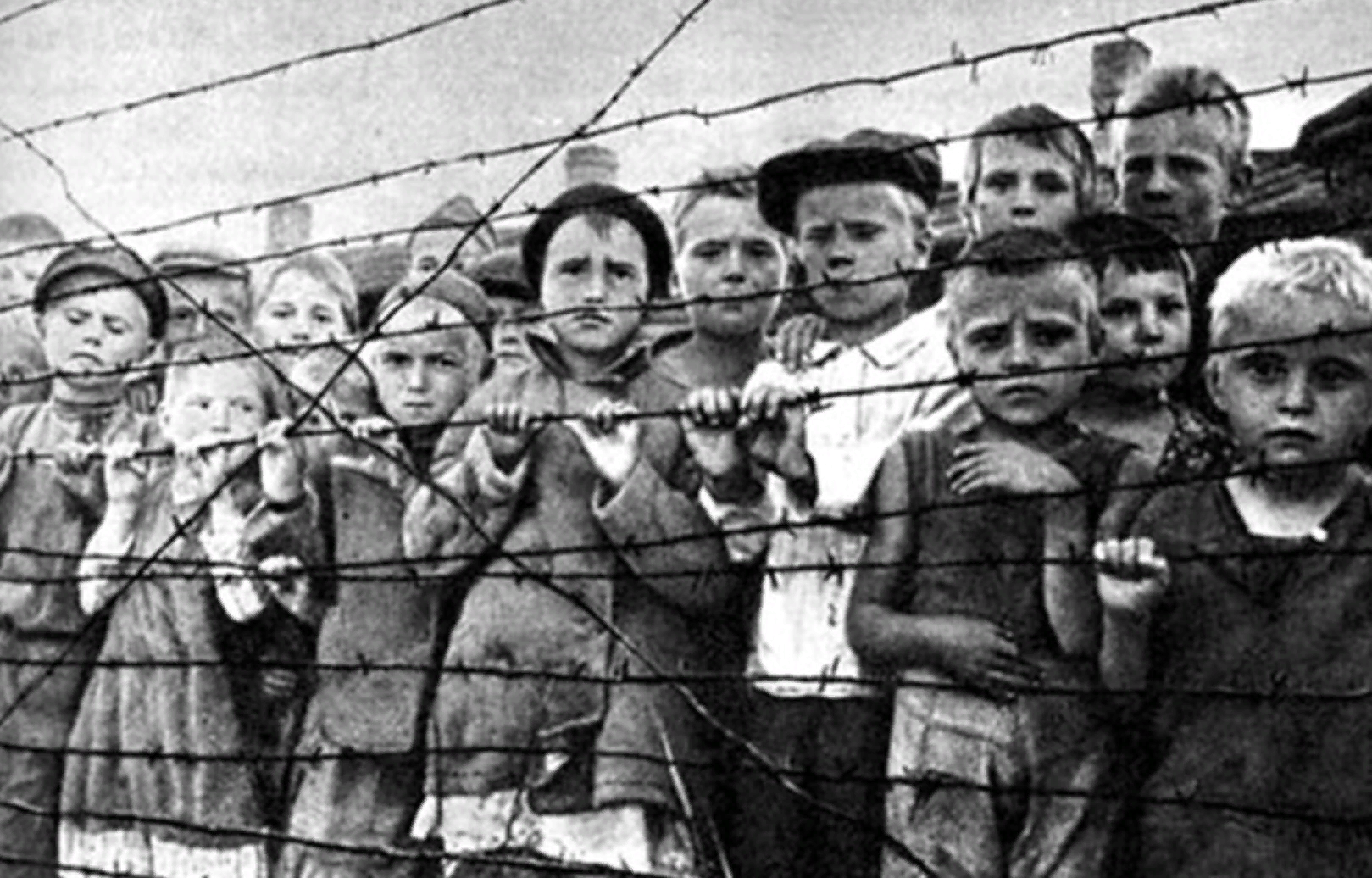 Почему 27 января является днём памяти жертв «Холокоста»?
Ровно 78 лет назад 27 января 1945 года Освенцим был освобожден Советскими войсками -  60 армией 1-ого Украинского фронта. И именно этот день по решению Генеральной Ассамблеи ООН в 2005г объявлен днем памяти жертв Холокоста.
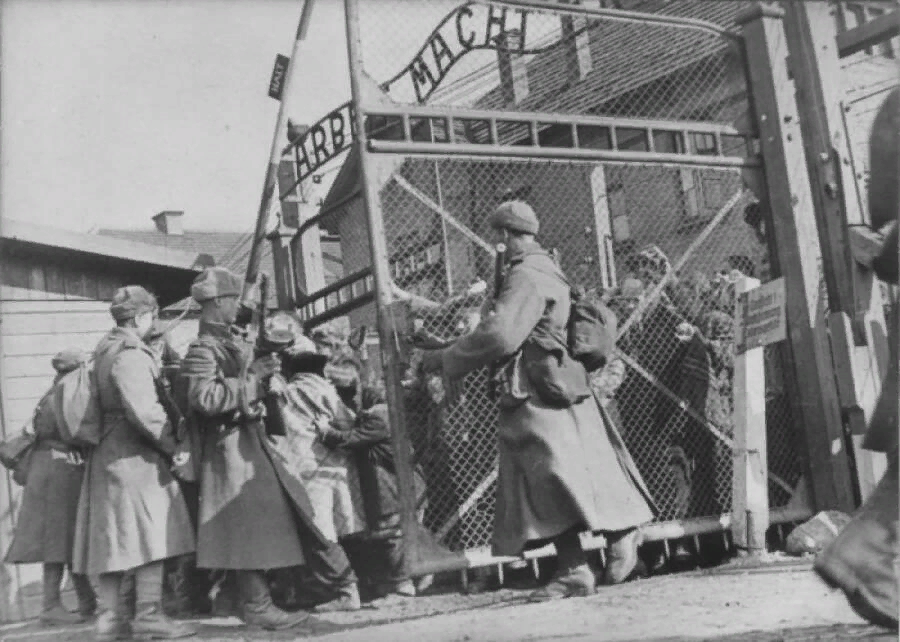